Muffins recipe
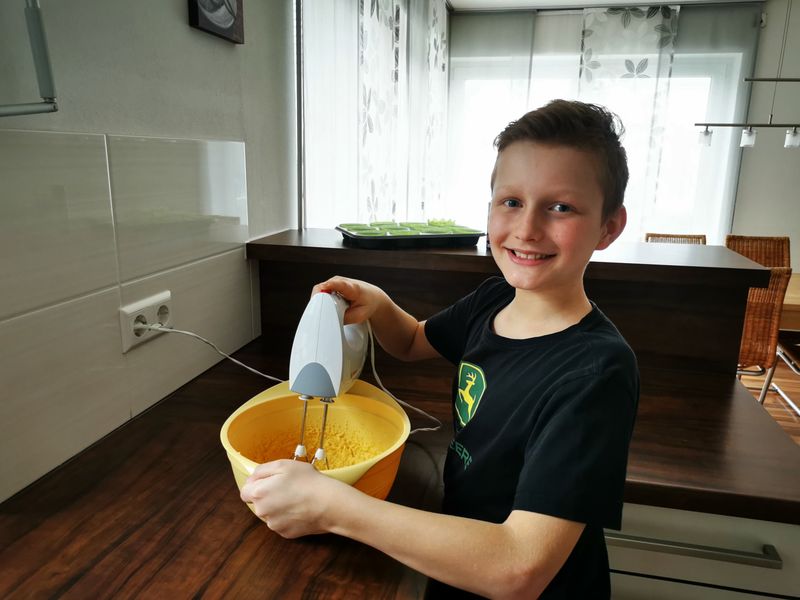 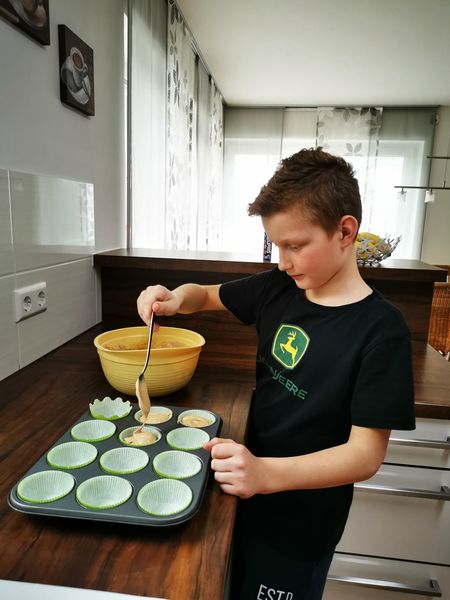 Ingredients:
a half packet of butter
125g sugar
a packet of vanilla sugar
2 eggs
200g flour
a half packet of baking powder
 a cup of milk
2  spoons of nut nougat cream
choclate glaze
some sweets for decoration
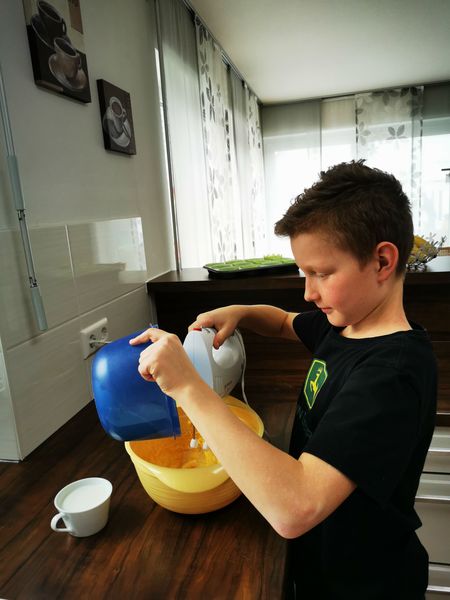 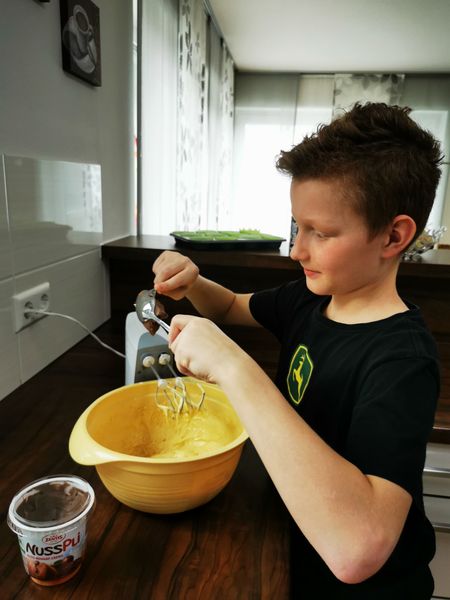 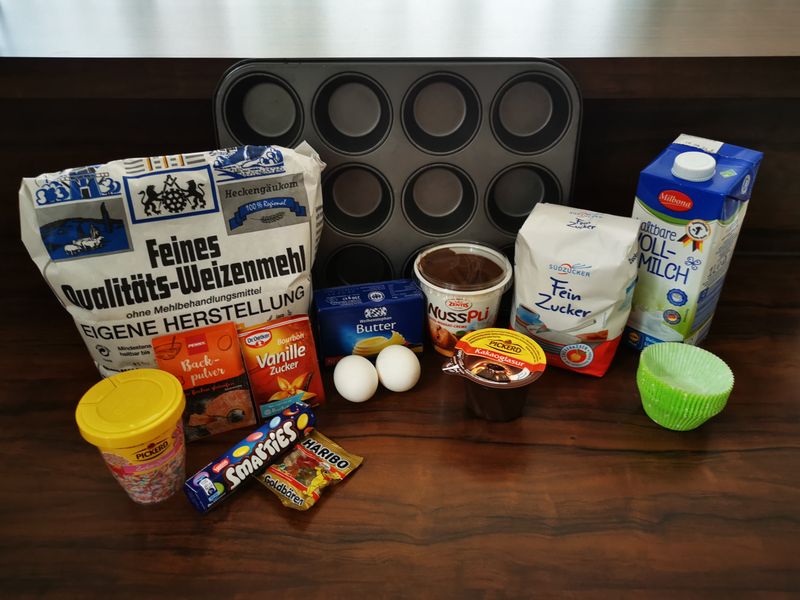